TV Around the World
Unit 4
Listen & Discuss
Done by: Entisar Al-Obaidallah
Lesson Goals
1- List TV programs that they like or dislike .
2 - Determine the types of TV programs .
3 - Complete the sentences with the new words .
4 - Match TV programs with their description
Help me to find out What  UNIT ( 4 ) is about using the codes below?
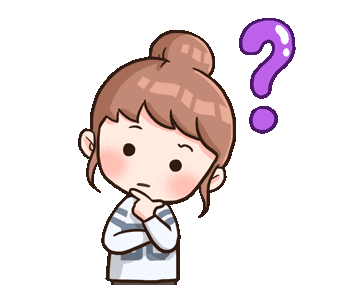 

The Title of this unit  is :- ………..……………………around the ………………………………
What Kind of TV programs do you  Like / dislike?
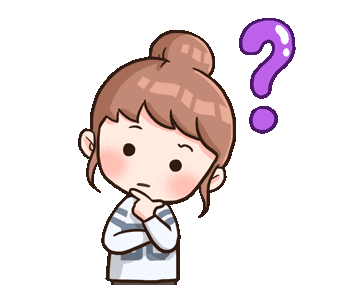 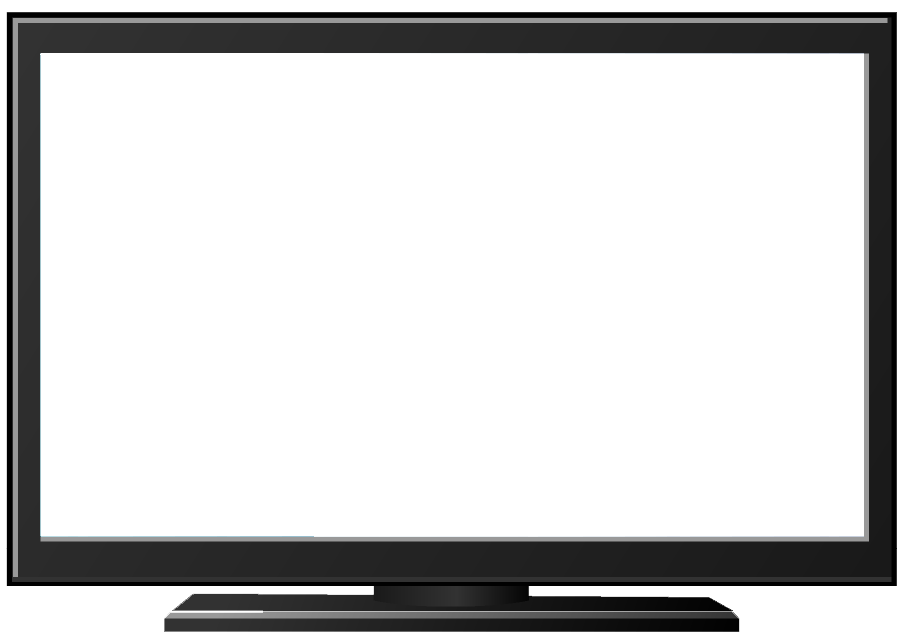 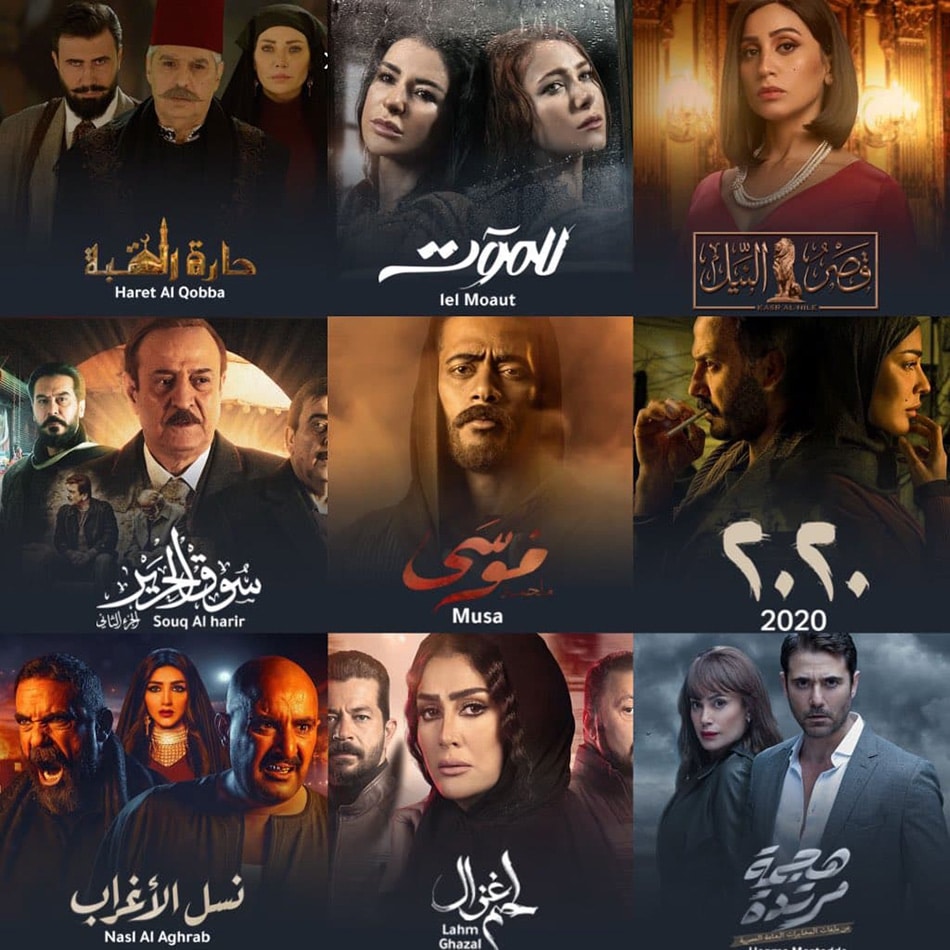 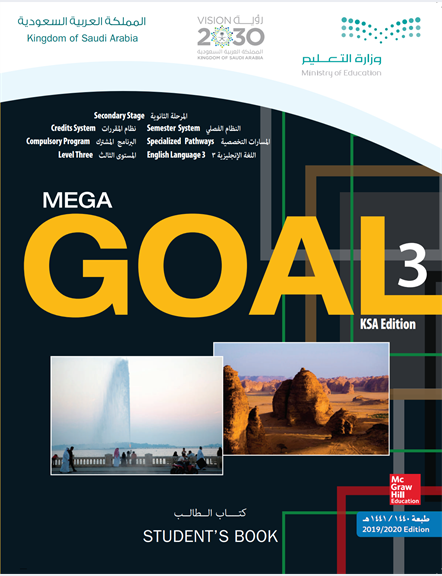 Books OPEN
Pages: 54 - 55
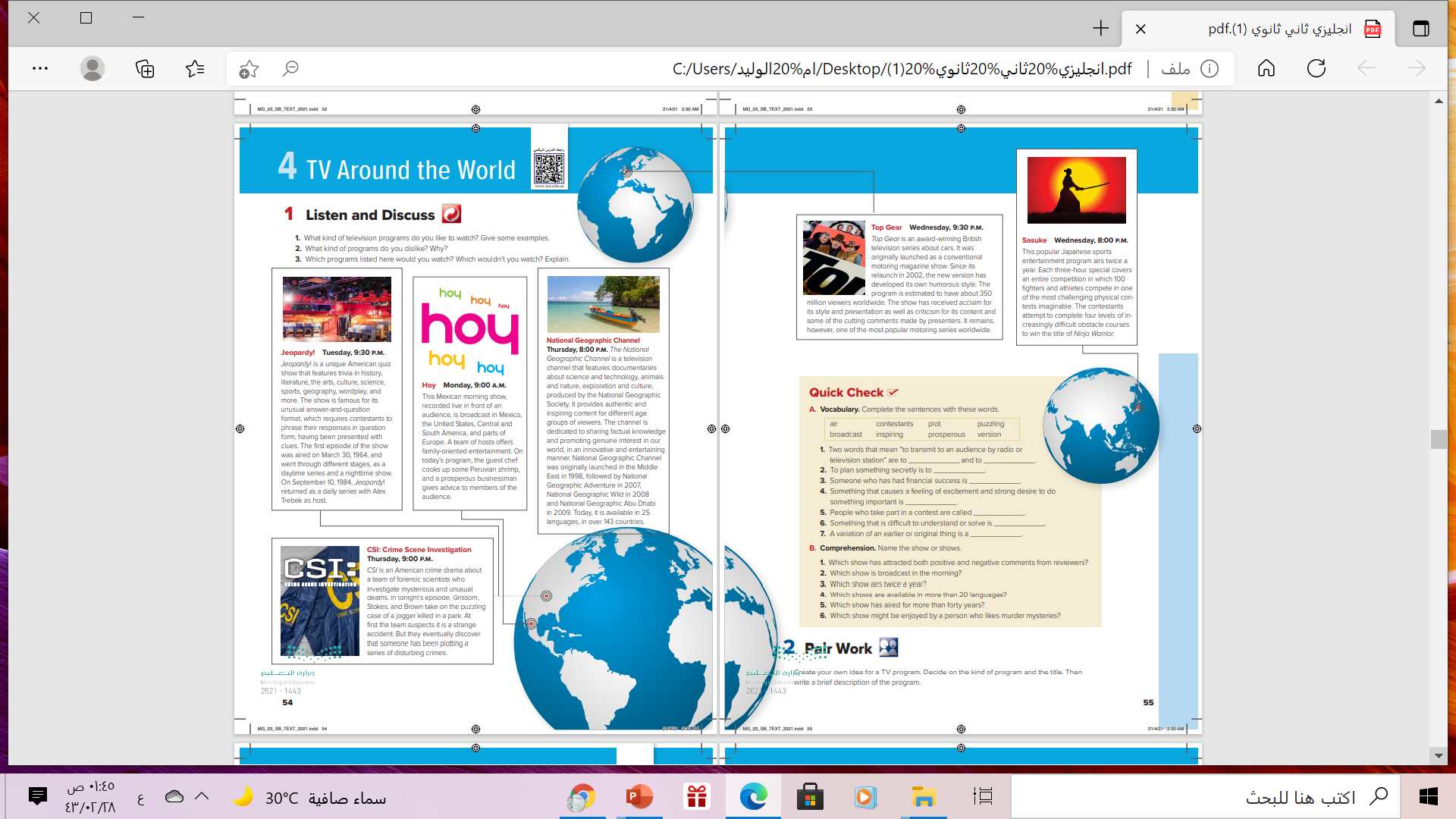 6
5
1
2
3
What are these?
These are TV shows
4
How many TV shows  are there?
6 programs
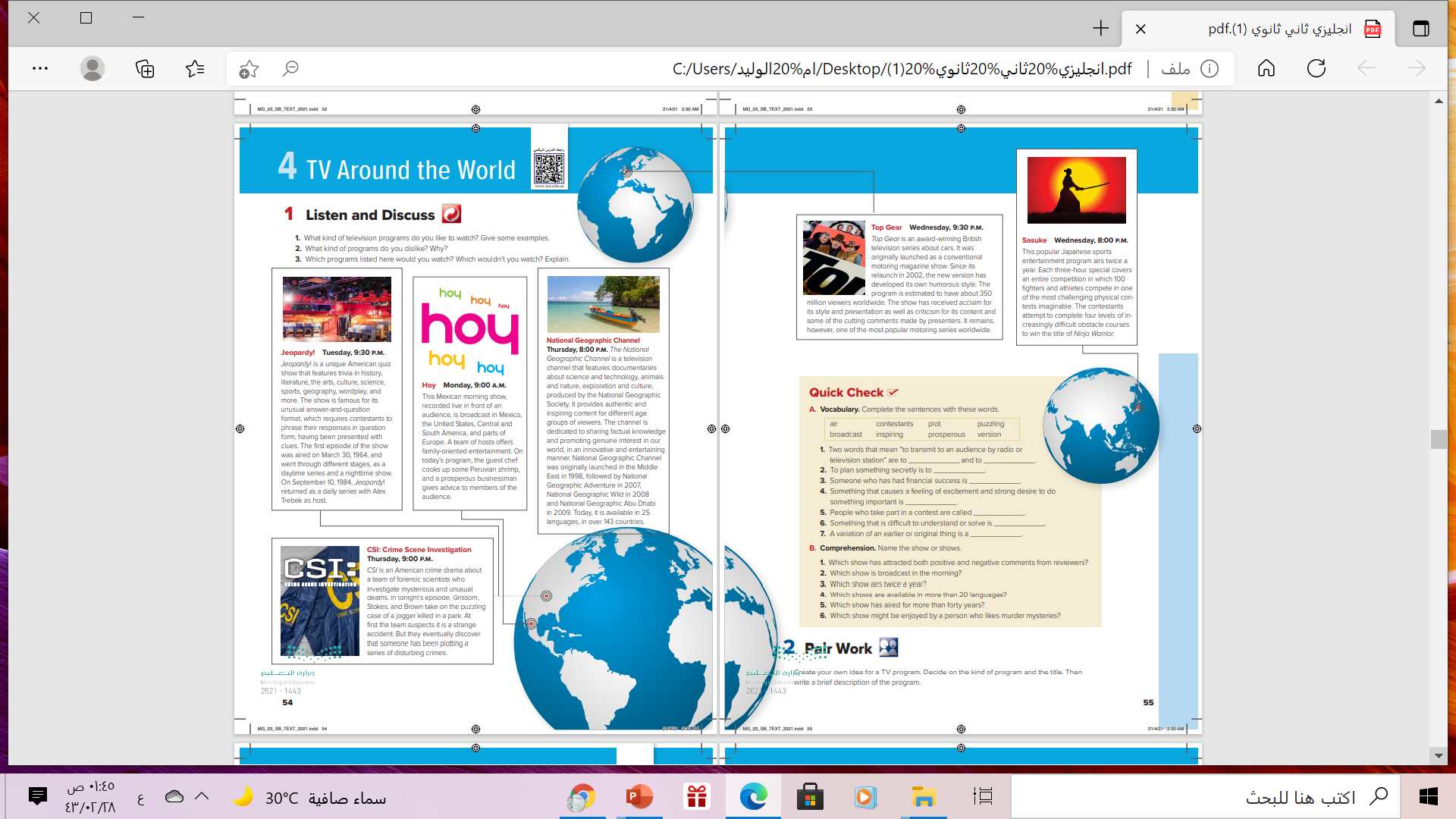 Which program is about cars?
Top Gear
Which program is a documentary?
National Geographic videos and shows
Which program is a quiz show?
Jeopardy
Hoy
Which program good for family viewing?
Which is a sports program?
Sasuke
CSI
Which program is from the U.S.?
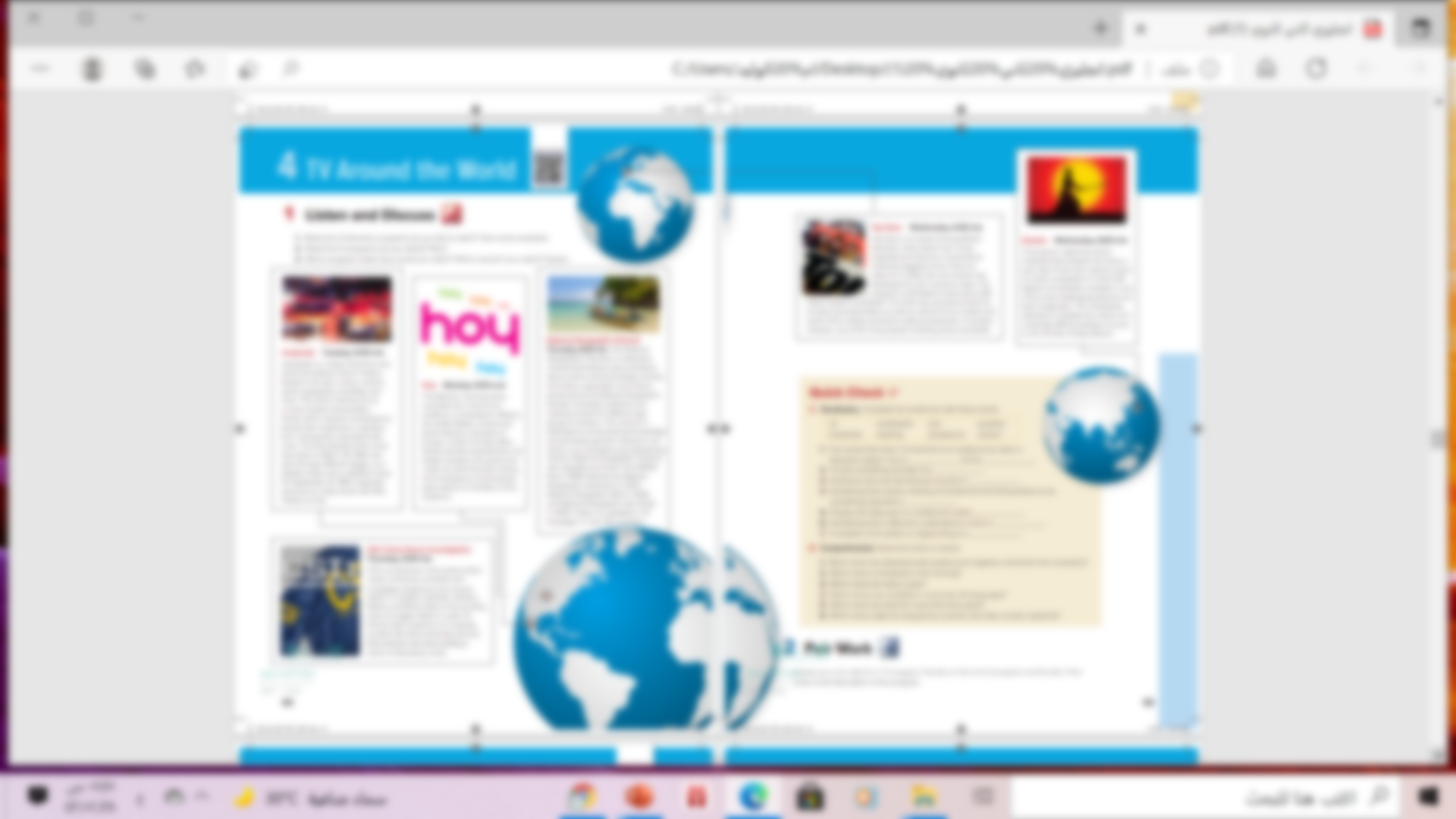 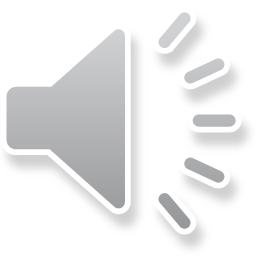 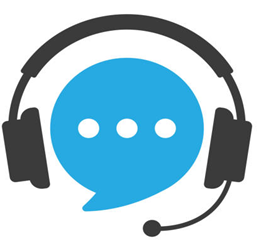 Read along as U Listen
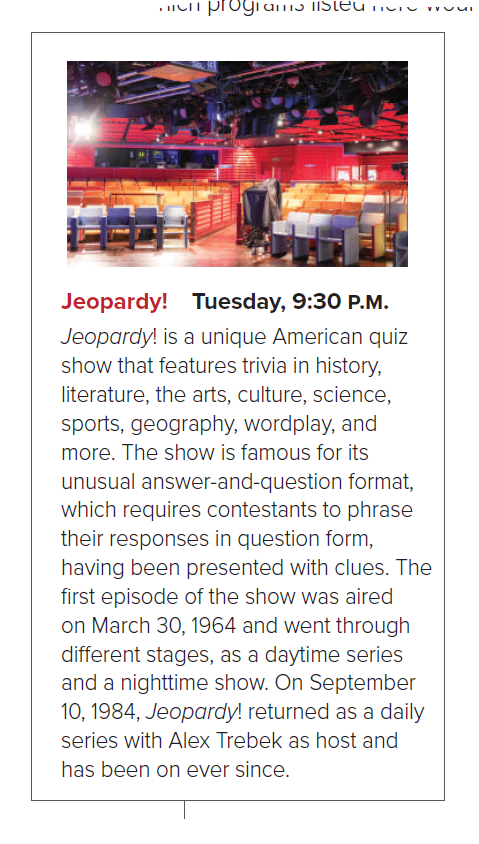 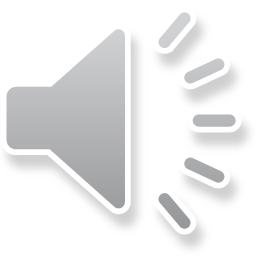 What is “ Jeopardy”?
American quiz show
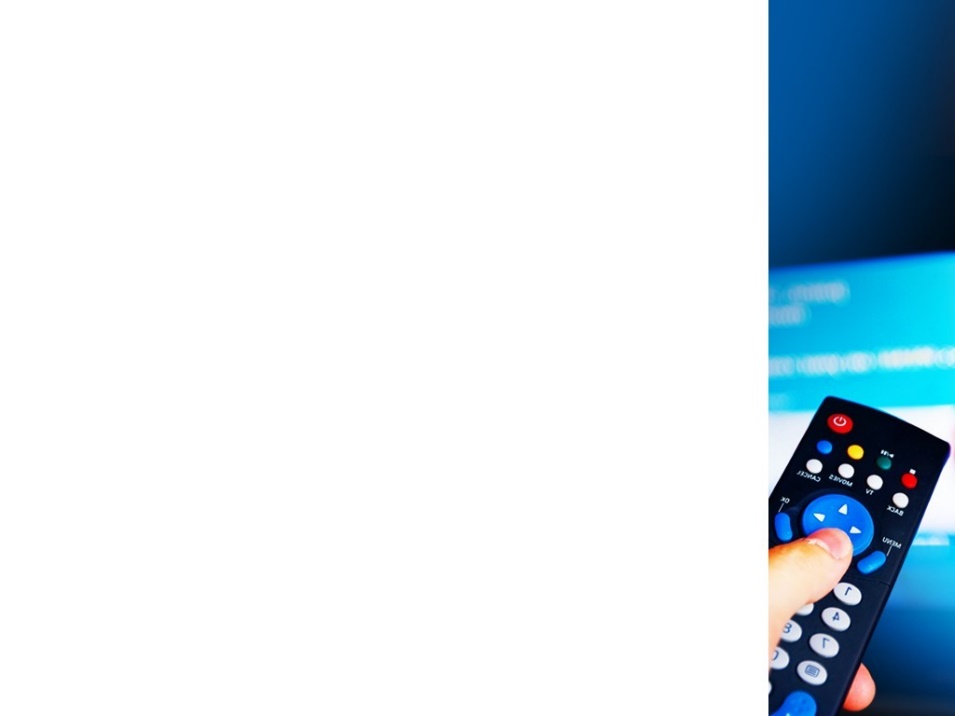 When does it show?
Tuesday.9:30 P.M.
When was the 1st episode aired?
On March 30, 1984
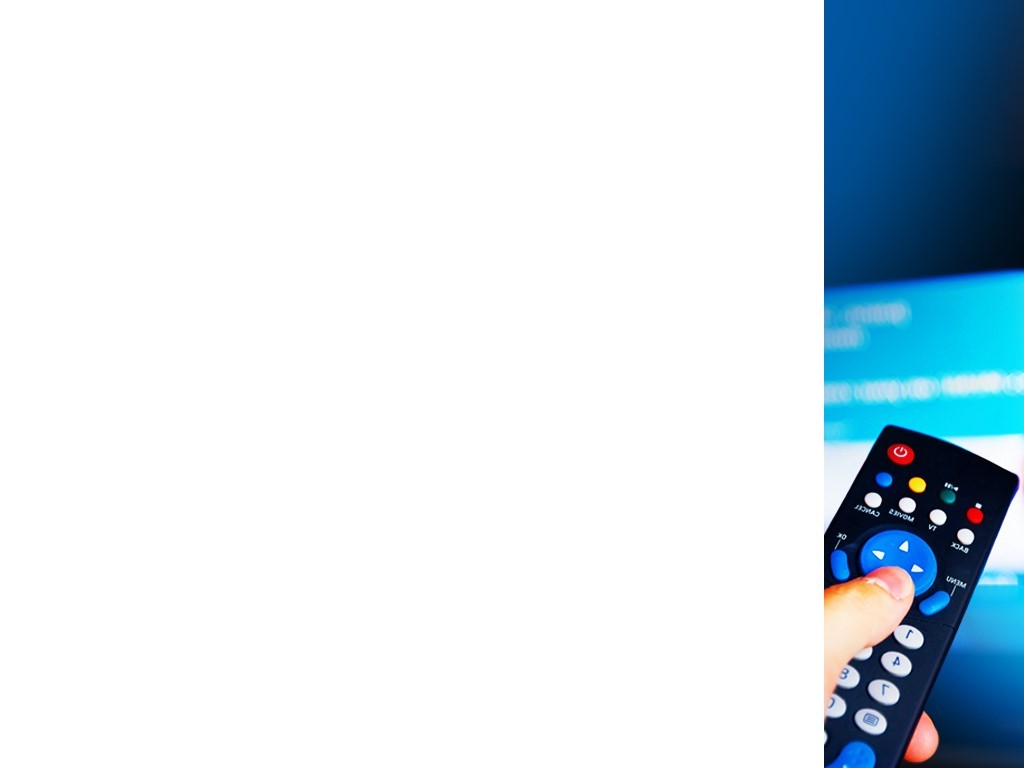 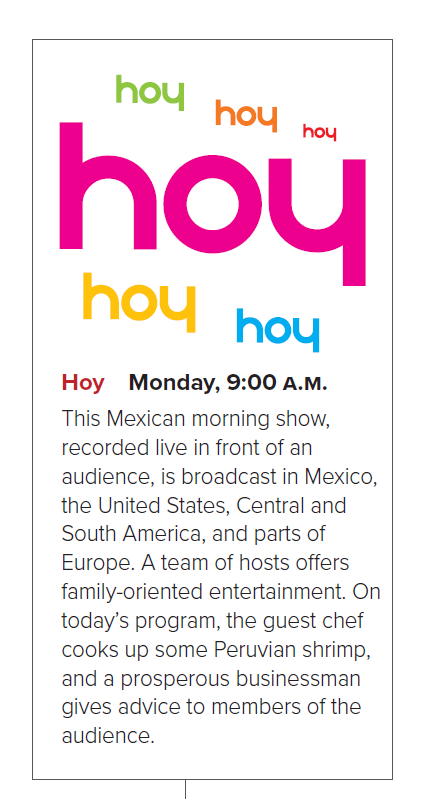 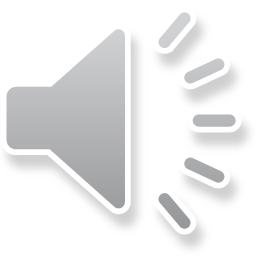 What is “ hoy”?
Mexican morning show
What time it shown?
Monday.9:00 A.M.
Where does it broadcast?
In Mexico, United States, Central & South America and parts of Europe
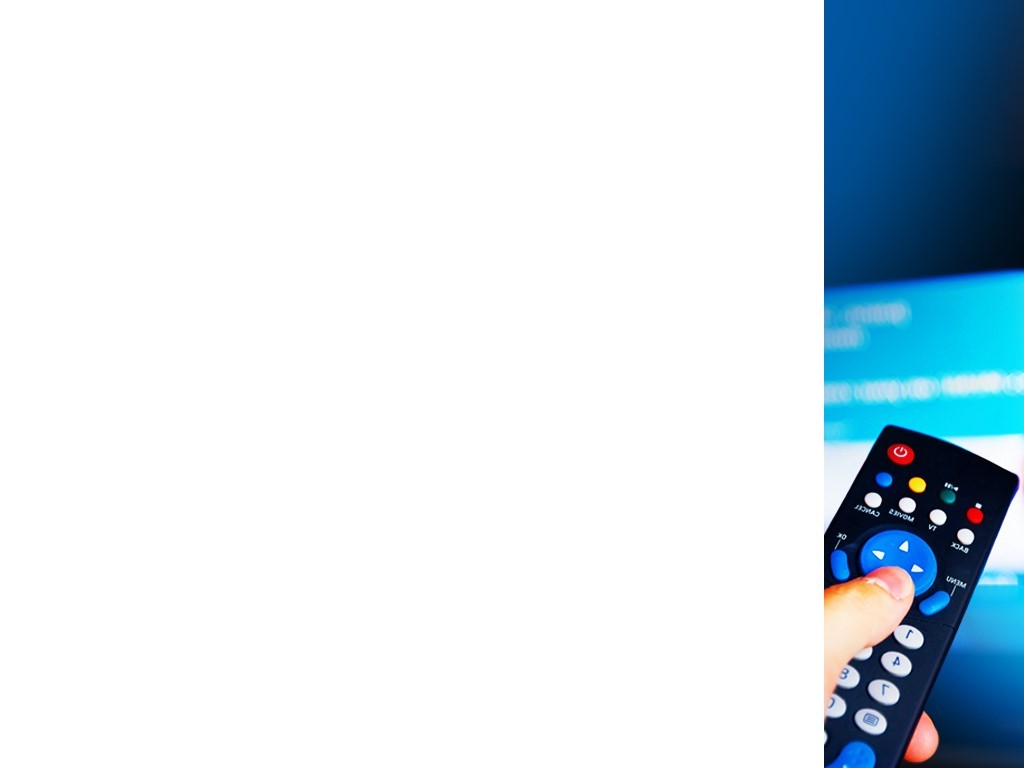 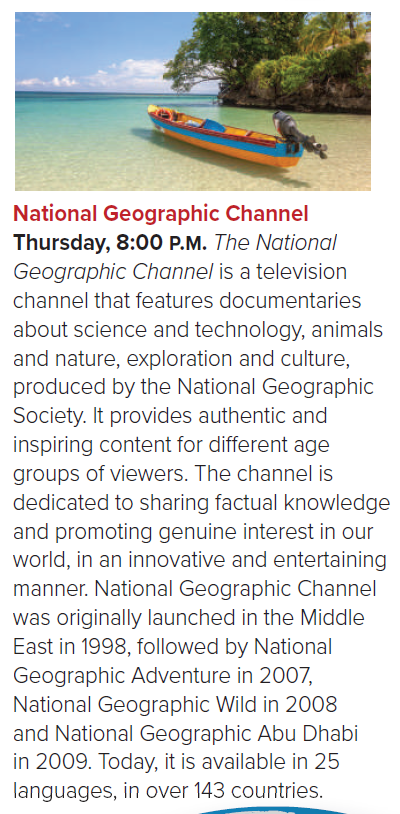 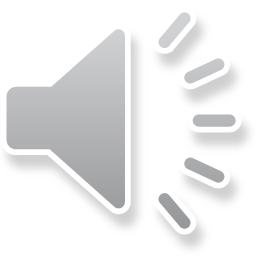 Where was it launched ? When
In the Middle East in 1998
What time it shown?
Thursday.8:00 P.M.
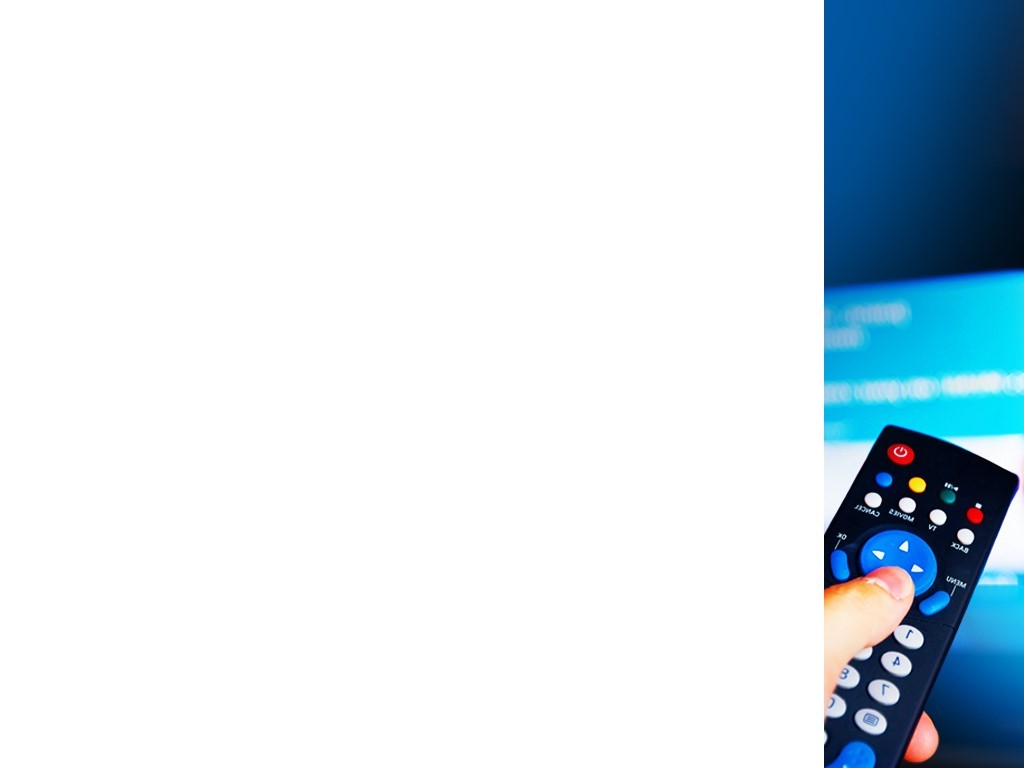 What does CSI mean?
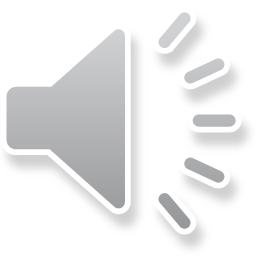 What time it shown?
Crime Scene Investigation
Thursday , 9:00 P.M.
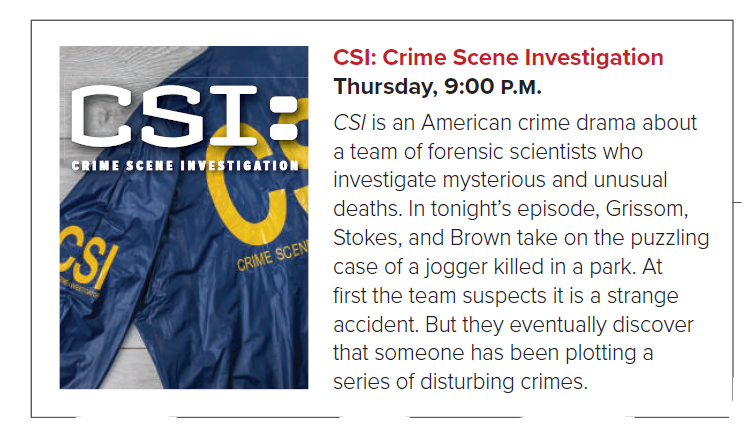 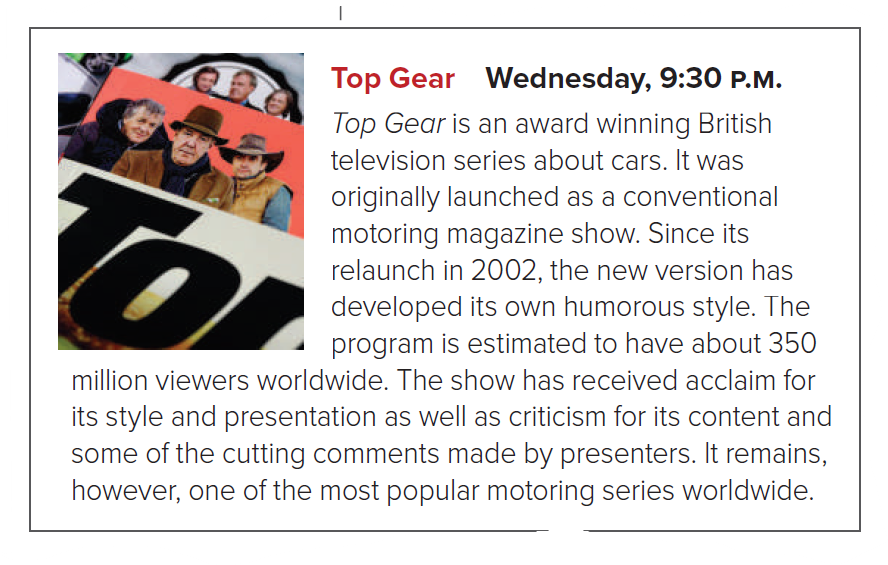 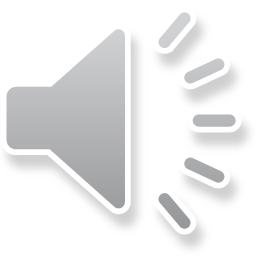 cars
What is it about?
When did it relaunch ?
In 2002
350milliom
How many viewers of the program ?
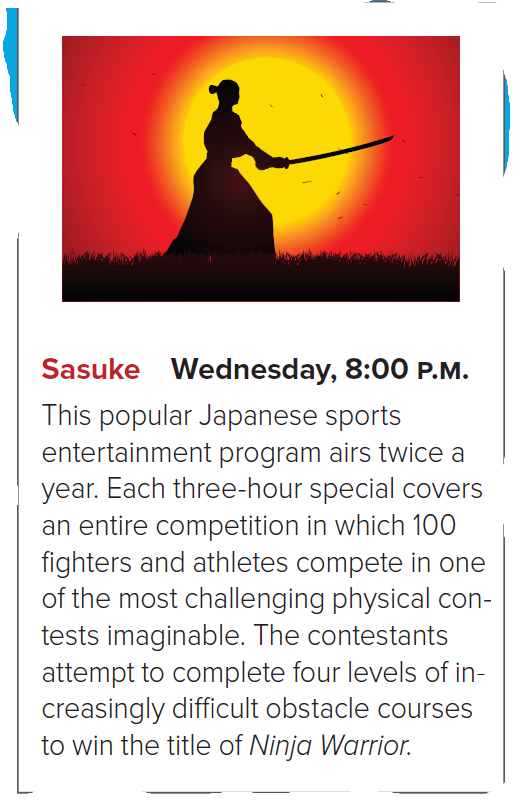 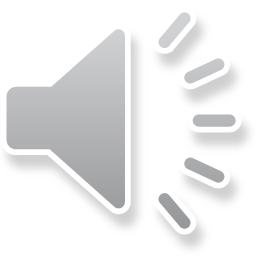 How many times does it air ?
Twice a year
What kind of sport is it ?
Ninja Warrior
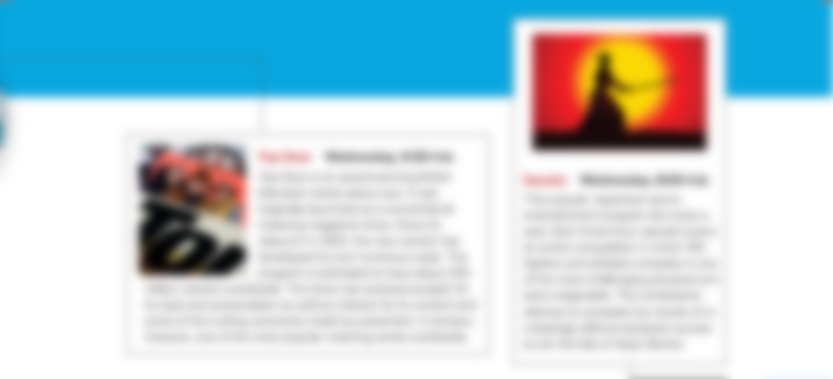 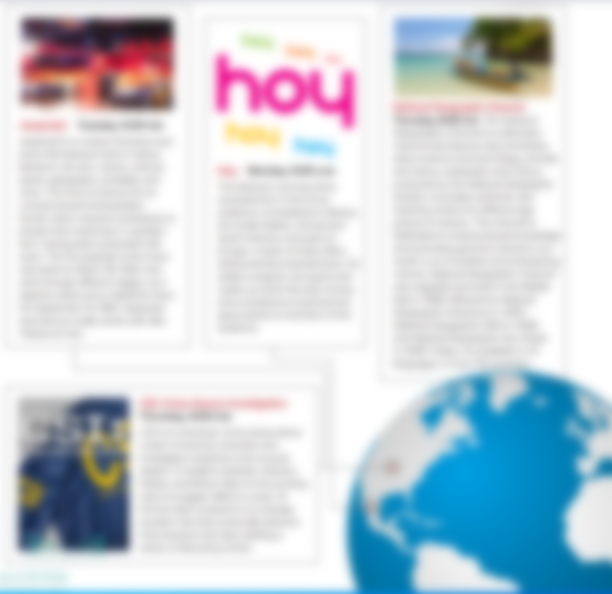 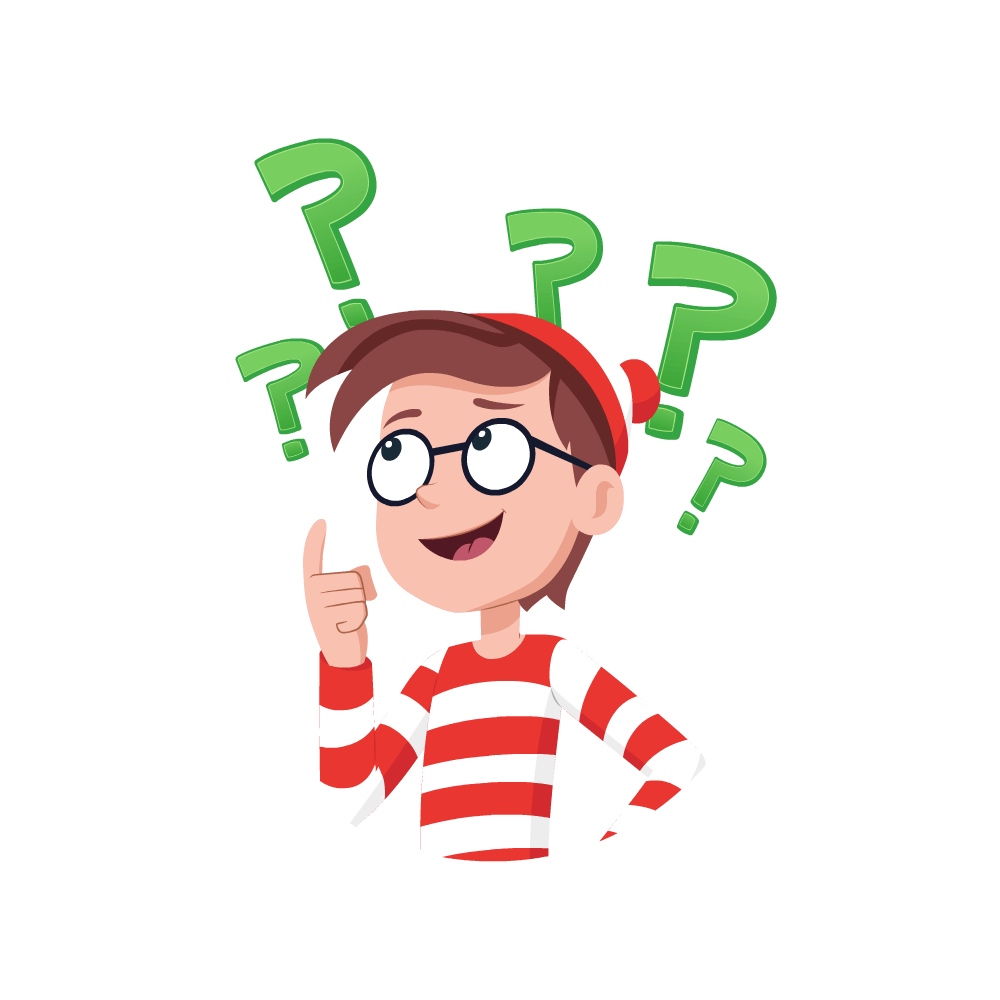 Have you ever  seen one of these shows or similar ones  ?
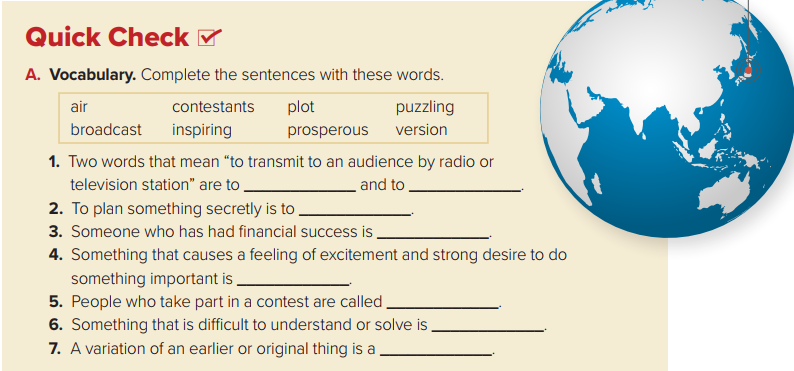 air
broadcast
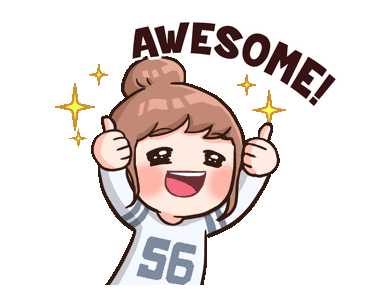 plot
prosperous
inspiring
contestants
puzzling
version
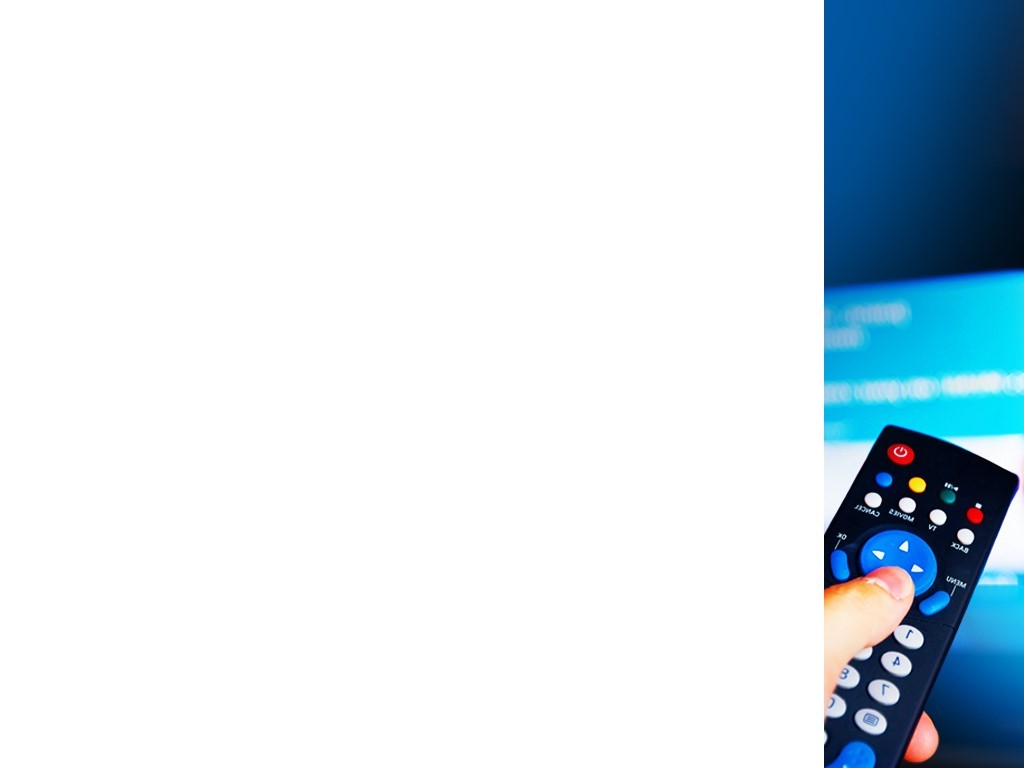 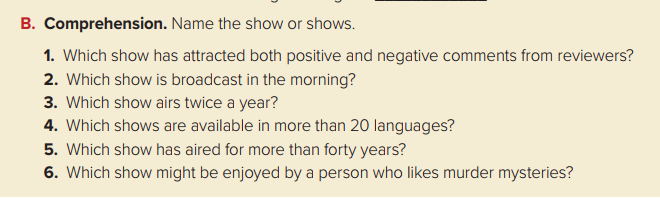 3- Sasuke
1- Top Gear
2- Hoy
4- National Geographic shows and documentaries
5- Jeopardy!
6-  CSI
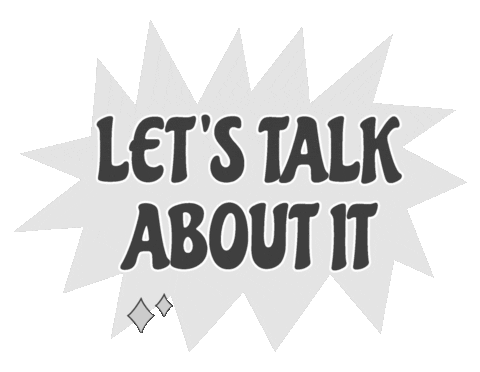 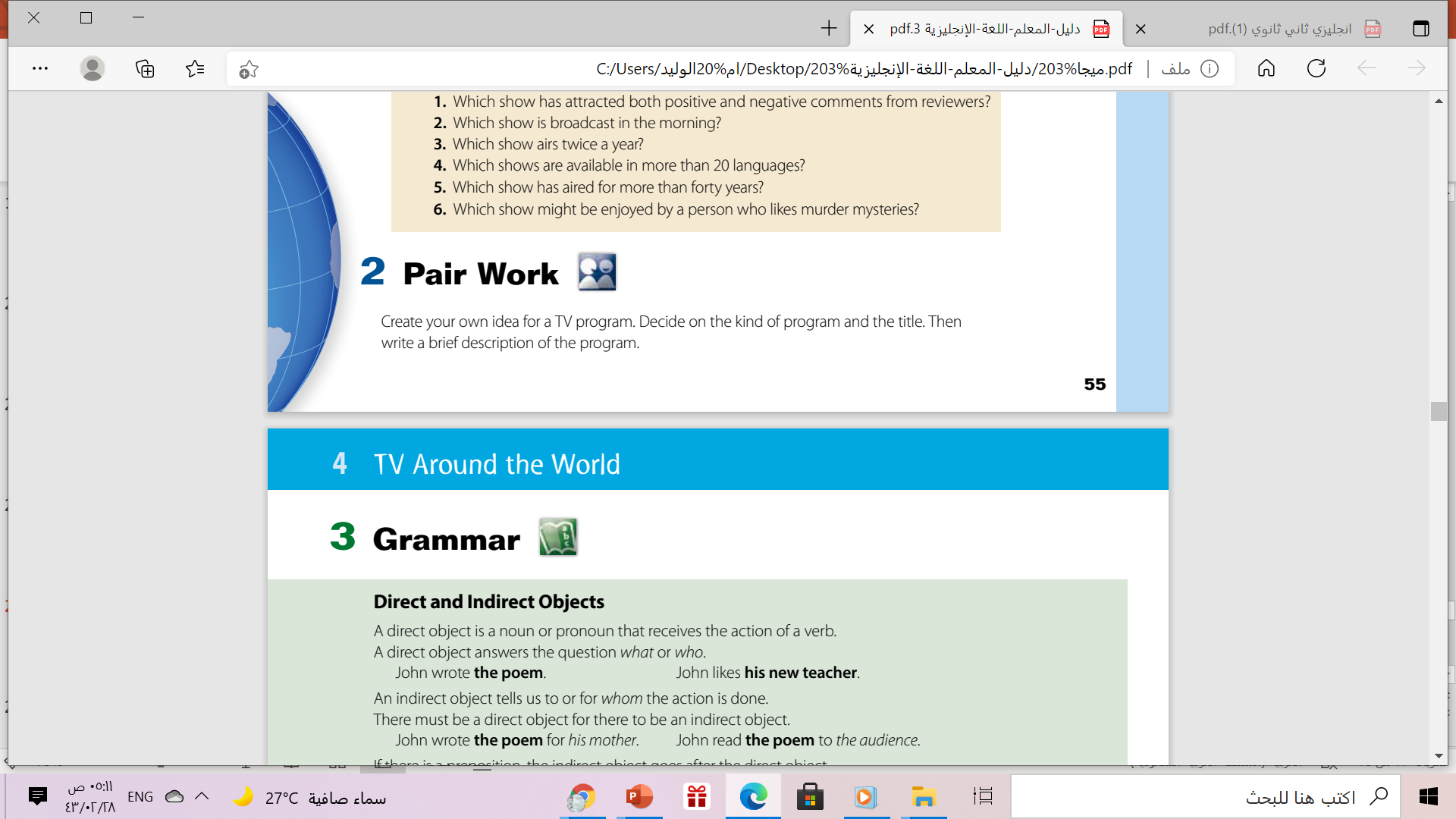 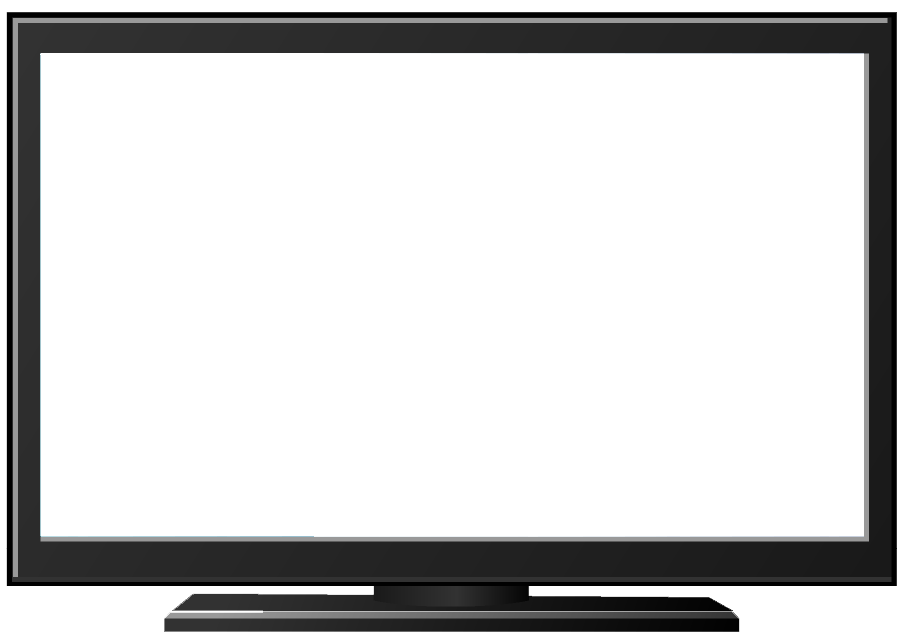 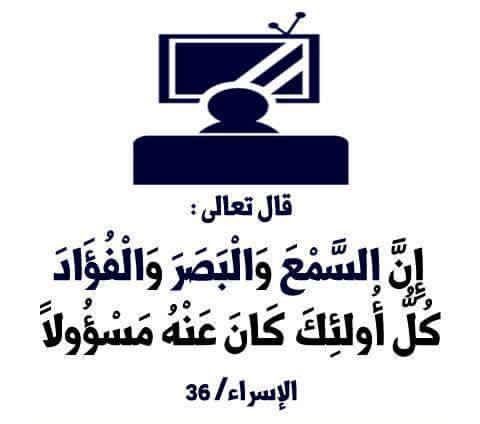 Homework
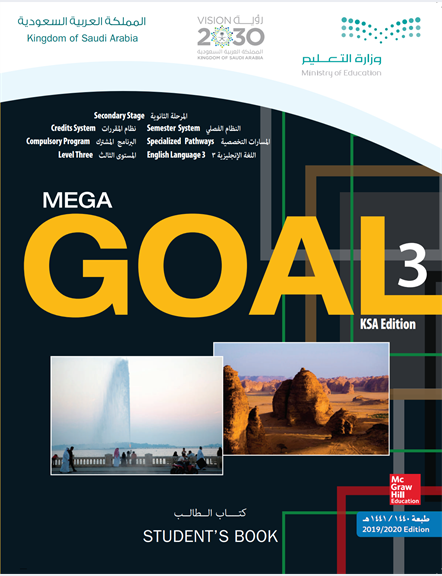 Workbook   P. (113)
Exercise (A)
Thanks!
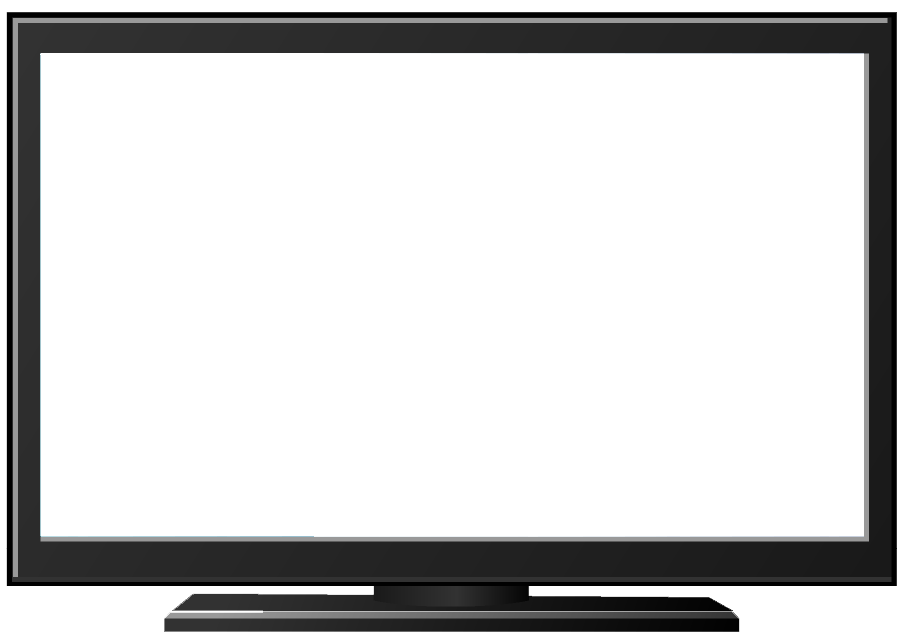 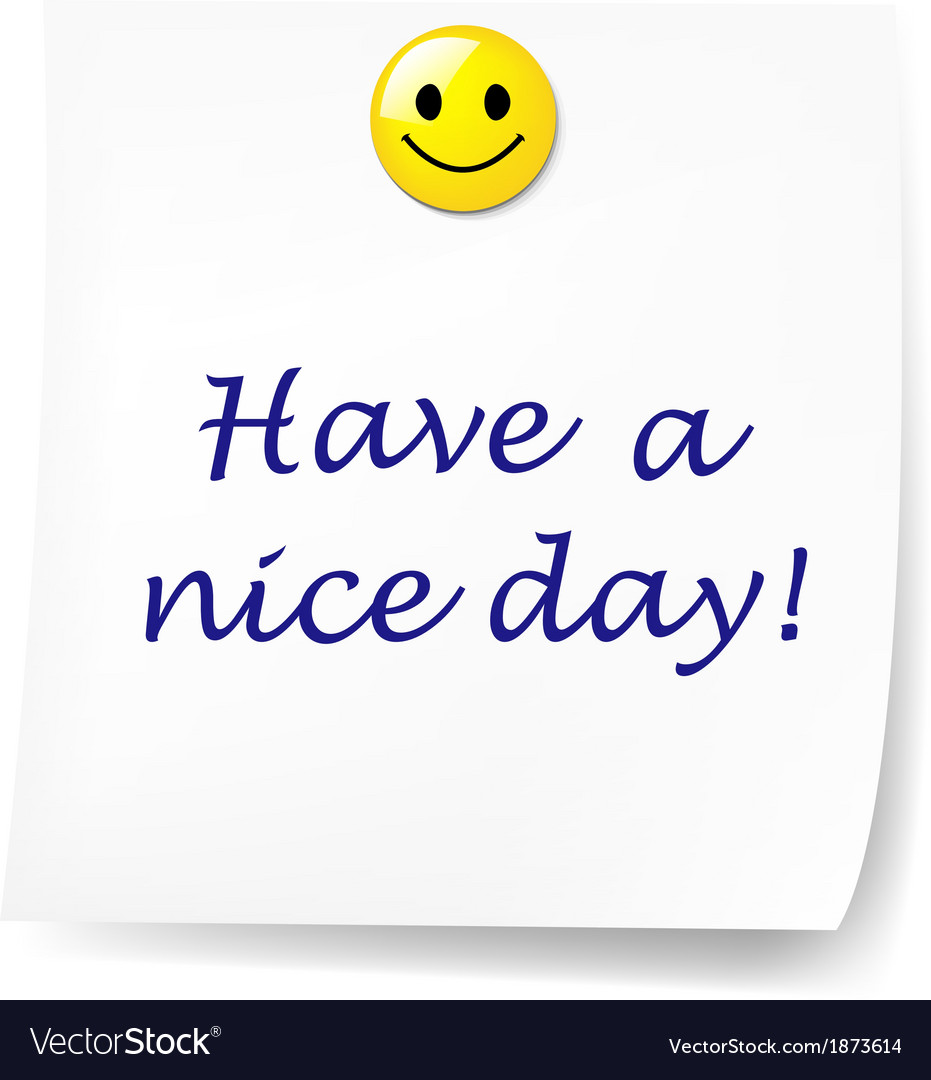